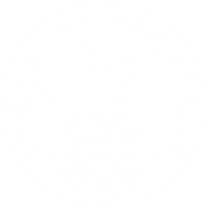 31.8.2023
Itämeripäivä – mikä se on?
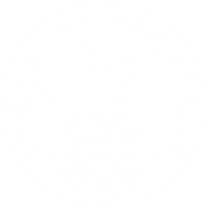 John Nurmisen Säätiön vuonna 2019 käynnistämä jokavuotinen ja kansainvälinen, tekoihin innostava ja ajatuksia herättävä Itämeren juhlapäivä.
Syyt juhlia Itämeripäivää:
Itämeri yhdistää ihmiset. Vahva suhde mereen merkitsee myös vahvaa tahtoa pelastaa se. Yhdessä.
Itämeripäivä on ilon päivä ja se kertoo, että teollamme on vaikutusta. Vaikka paljon on vielä tehtävää Itämeren pelastamiseksi, olemme päässeet taas askeleen eteenpäin. Nyt on aika juhlia!
Yhdessä voimme vaikuttaa. Meillä kaikilla on mahdollisuus vaikuttaa Itämeren tilaan. Arjen ruokavalinnat, teot liikenteessä ja veneillessä, kotona ja mökillä sekä laajemmin yhteiskunnassa vaikuttavat kaikki Itämereen. 

Itämeripäivää vietetään aina elokuun viimeisenä torstaina tapahtumien, tekojen, tempausten ja koulutuksen parissa.
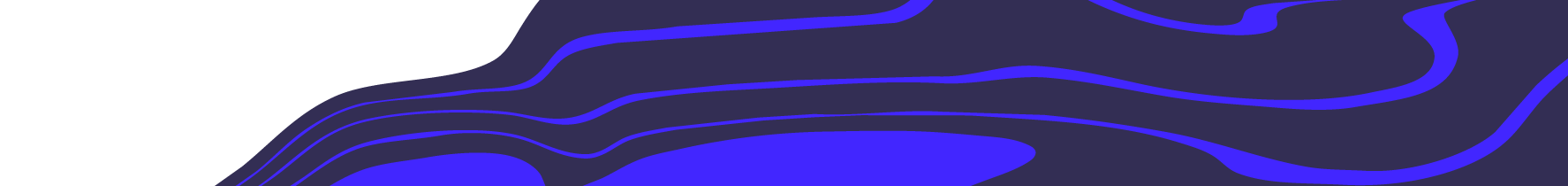 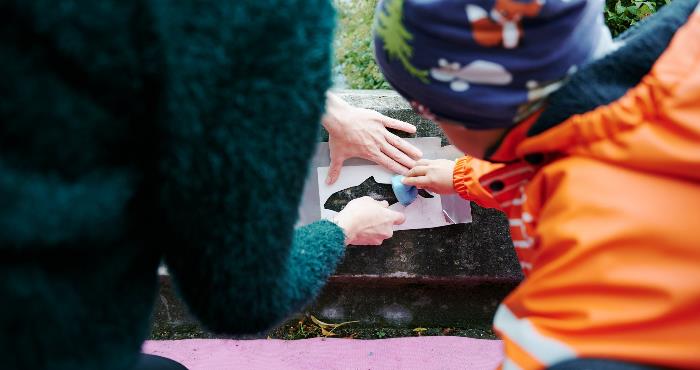 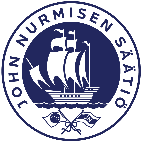 Viime vuonna ylitimmetavoitteet: kumppaneita yli 250ja tekoja  sekä tapahtumia yli 200
Tapahtumia järjestettiin 30 kaupungissa ja kuudessa eri maassa: Itämeripäivää vietettiin Suomen lisäksi Venäjällä, Liettuassa, Latviassa, Virossa ja Ruotsissa.
Kumppaneiksi saatiin laajalla joukko toimijoita: kaupunkeja, kouluja, tutkimuslaitoksia, yliopistoja, yrityksiä, sukeltajia, ravintoloita, säätiöitä, medioita sekä kulttuurikentän toimijoita, kuten museoita, kirjastoja ja musiikintekijöitä.
Kansainvälisesti Itämeripäivä näkyi ja kuului: jehtijuttuja, äänimainontaa kauppakeskuksissa ja #itämeripäivä oli Suomen twiitatuin hashtag itse juhlapäivänä.
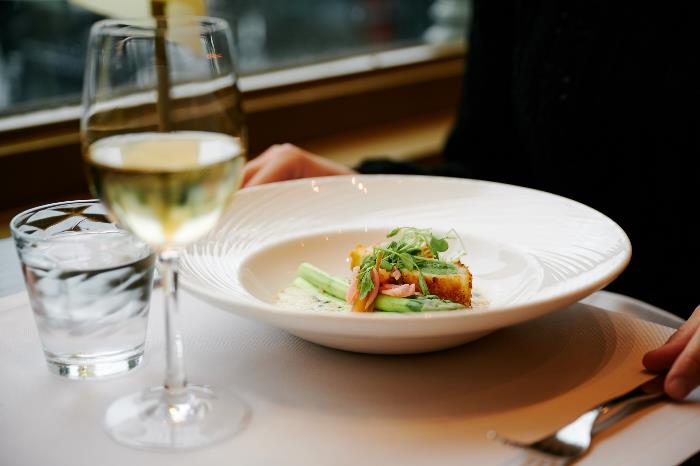 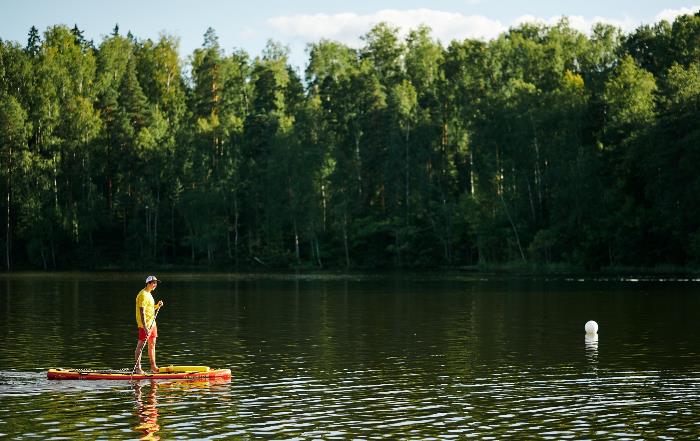 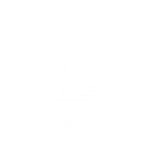 Miten osallistua Itämeripäivään?
Itämeripäivään voi osallistua järjestämällä kaikille avoimen tapahtuman tai tekemällä tekoja Itämeren hyväksi omassa lähipiirissä tai työyhteisössä
Tutustu kokoamaamme idealistaan täältä!
Itämeripäivänä voi myös hyödyntää säätiön luomia valmiita tempauksia
John Nurmisen Säätiön valmiit Itämeripäivän kampanjat ovat: 
Ruokateemainen Itämerimenu
Vesistöteemainen Pulahdus
Kulttuuriteemainen Itämerihetki
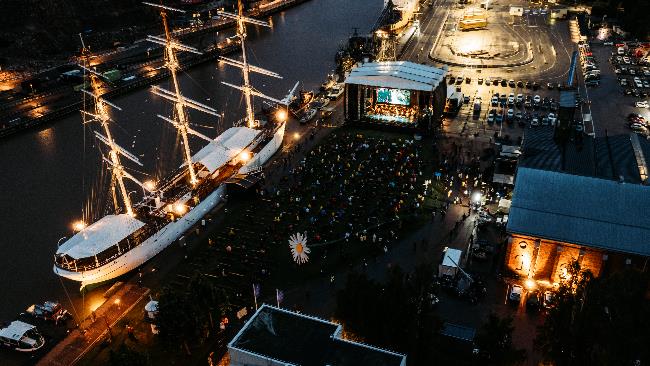 1.  Itämerimenu
Yksi helpoimmista tavoista osallistua Itämeripäivään on syödä Itämeriystävällistä ruokaa! 
Ideoikaa ravintolaan Itämeriystävällinen annos, kokonainen Itämerimenu tai vaikkapa ravintolasta mukaan haettava, Itämeriystävällisistä raaka-aineista koottu piknik-kori tai kotona kokattava menukassi. Itämeripäivän verkkosivuilta löydätte kattavan tietopaketin Itämeriystävällisistä raaka-aineista ja herkullisia reseptejä.
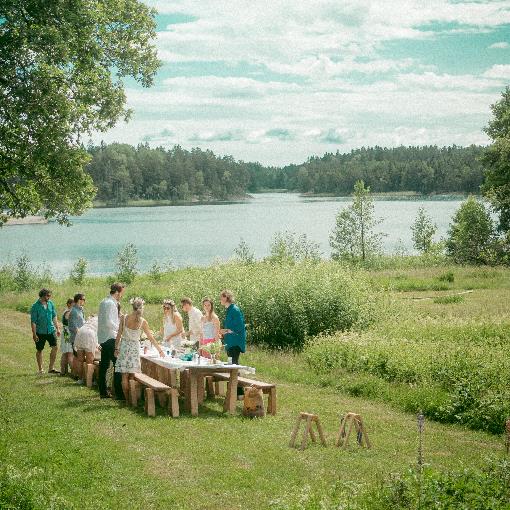 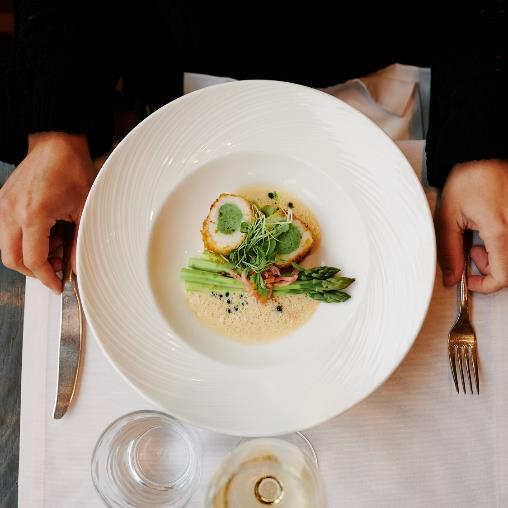 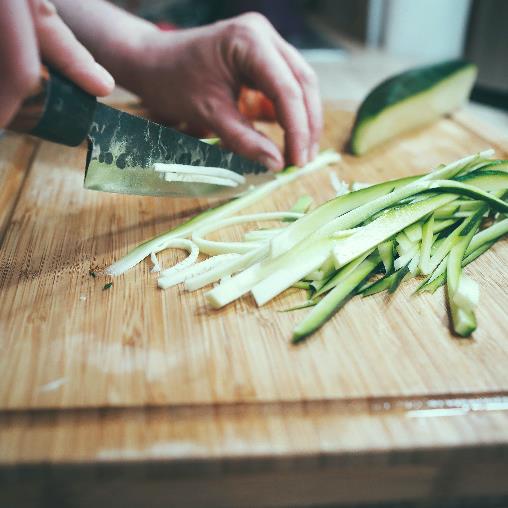 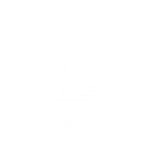 2.  Pulahdus
Itämeripäivänä pulahdetaan veteen kello 18.00!
Pulahtaa voi missä vesistössä vain ja kastaa voi vaikka pelkän varpaan. Tavoittelemme yhtäaikaisella kello kuuden pulahduksella koko Itämeren alueen viraali-ilmiötä, mutta pulahtaa voi toki milloin tahansa Itämeripäivän aikana. Ideana on nauttia vesistöjen tuomista virkistysmahdollisuuksista ja samalla kiinnittää huomiota vesistöjen ekologiseen tilaan.
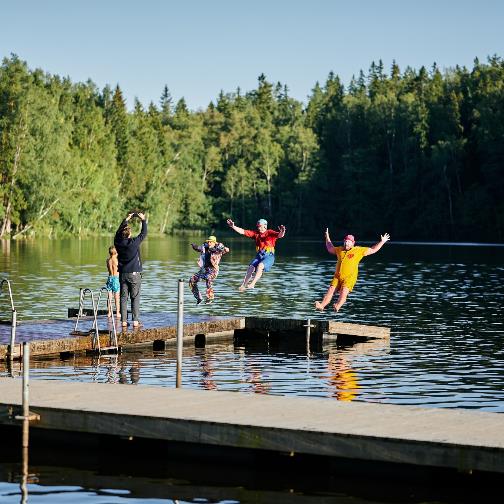 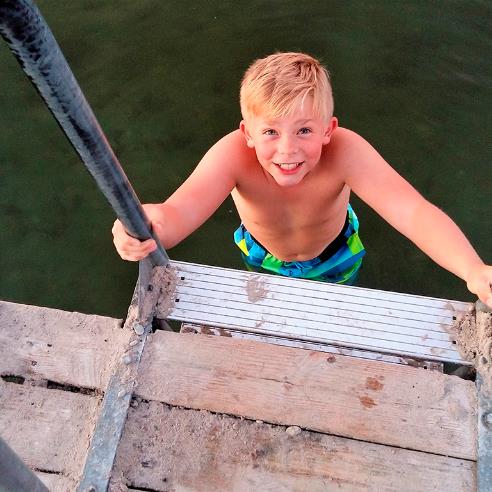 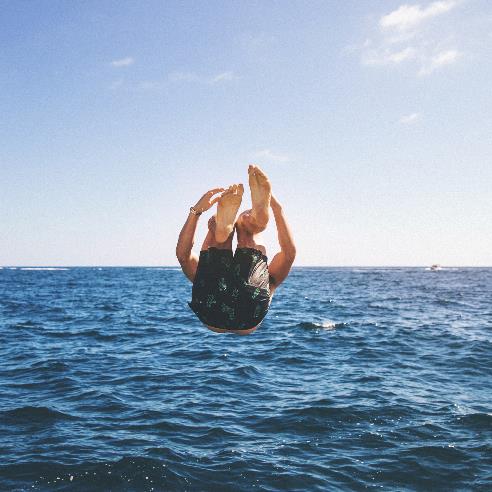 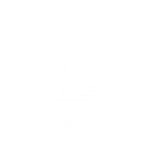 3.  Itämerihetki
Itämerihetki on omistettu kotimeremme ainutlaatuiseen kulttuuriin tutustumiselle.
Kannustamme museoita, kirjastoja, teattereita ja muita kulttuuritahoja osallistumaan Itämerihetkeen järjestämällä suurelle yleisölle suunnattuja Itämeriaiheisia näyttelyitä, opastuksia, työpajoja ja esityksiä.
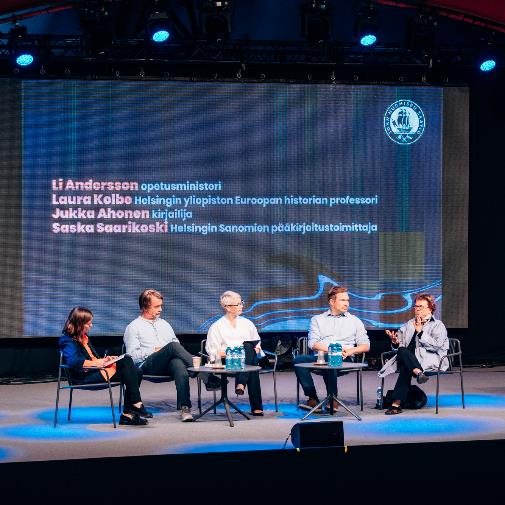 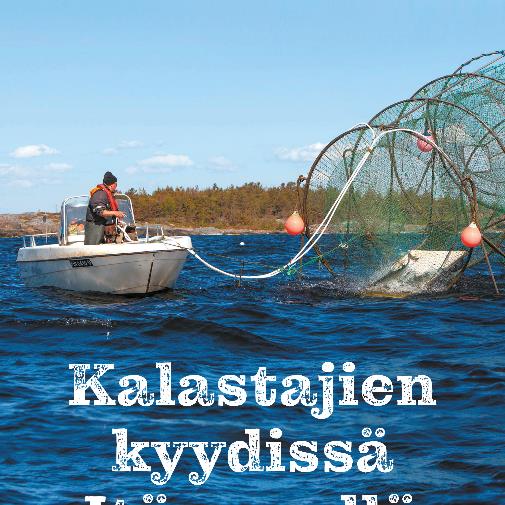 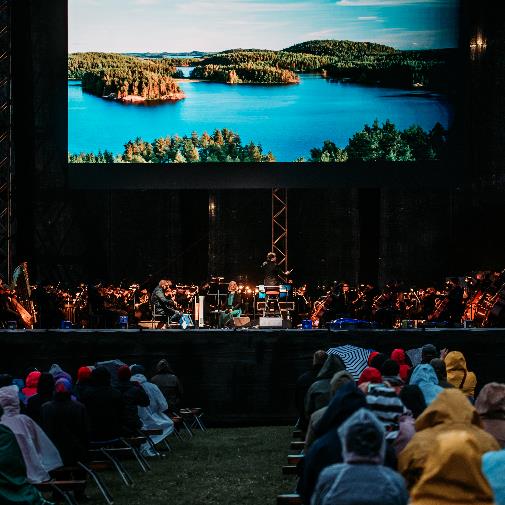 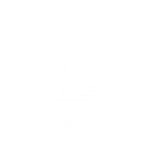 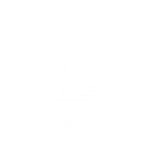 Tee lupaus Itämerelle!
Minkä teon voit tehdä Itämerelle vaikkapa joka päivä?
Tee lupaus Itämerelle #itämeripäivä
Ideoita: 
Lupaan syödä villikalaa kerran viikossa
Lupaan vaihtaa liha-aterian palkokasveihin kerran viikossa.
Lupaan kerätä roskia kävelyllä kerran kuussa.
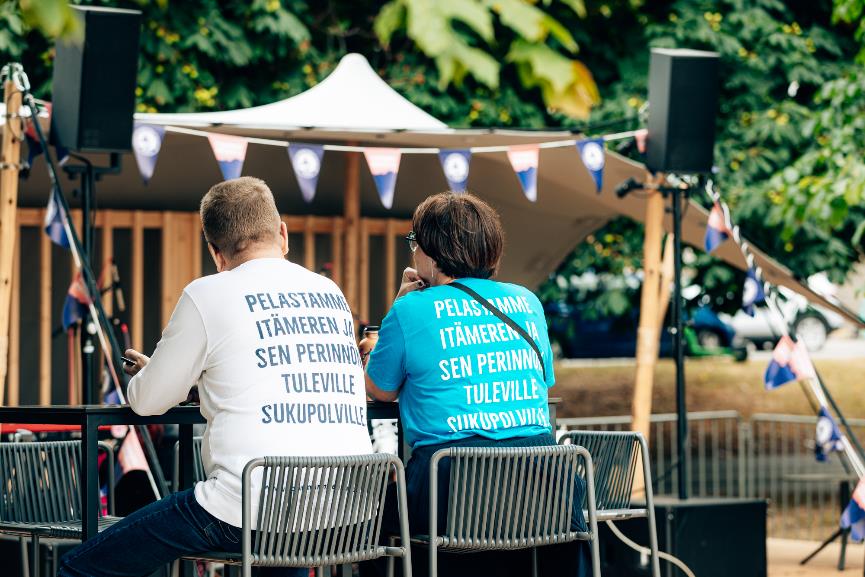 Itämeripäivän arvot
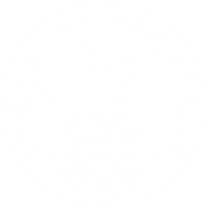 Itämeripäivän osallistujat sitoutuvat Itämeripäivän arvoihin  sekä yhteisiin tavoitteisiin ja käyttäytymiskoodiin: 
Itämeri on enemmän kuin sen ekologinen tila — se on kulttuuria, suojelua, elämyksiä ja seikkailua.
Toimimme kestävän kehityksen mukaisesti. 
Toteutamme tekoja, joilla ihmisten päät saadaan kääntymään kohti Itämerta. 
Toimimme ylpeästi Itämeripäivän lähettiläänä ja kunnioitamme Itämeri-yhteisöä ja muita päivän kumppaneita. 
Kannustamme kaikkia ympärillä olevia mukaan toimintaan!
Itämeripäivään osallistuminen on kumppaneille
ilmaista ja tyyli on vapaa. Tutustu ja ilmoittaudu
mukaan verkkosivuilla!
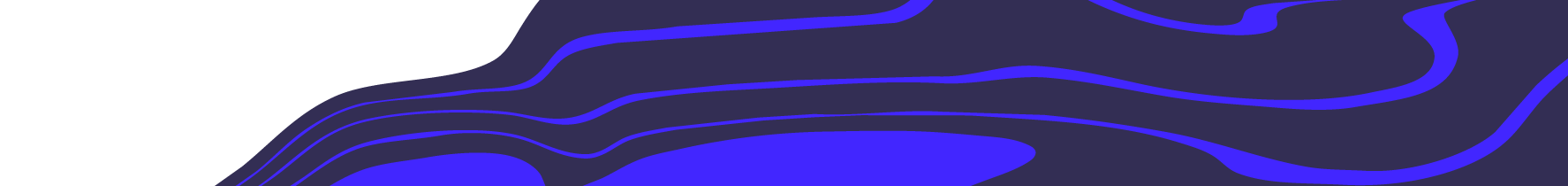 Itämeripäivän 2023 toteutuksen aikataulu
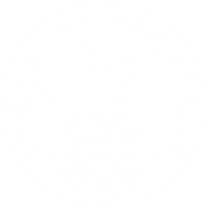 Pyrkikää ilmoittamaan tekonne tai tapahtumanne Itämeripäivän verkkosivuille viimeistään 31.7. – mielellään jo aikaisemmin! Ajoissa nettisivuilla olevat tapahtumat hyötyvät eniten Itämeripäivän some-markkinoinnista  
Infokirjeet kuukausittain - uutiskirjeenä ja verkkosivulla. Liity uutiskirjeen tilaajaksi täältä
Infotilaisuuksia suomalaisille ja kansainvälisille kumppaneille pitkin kevättä ja kesää. Seuraava kumppaneiden yhteinen tilaisuus suunnitteilla toukokuulle, tiedotamme tarkemmasta ajankohdasta uutiskirjeessä
Tiedottaminen ja mediakontaktointi elokuussa, päätiedote noin viikkoa ennen
Itämeripäivään osallistuminen on kumppaneille
ilmaista ja tyyli on vapaa. Tutustu ja
Ilmoittaudu mukaan verkkosivuilla!
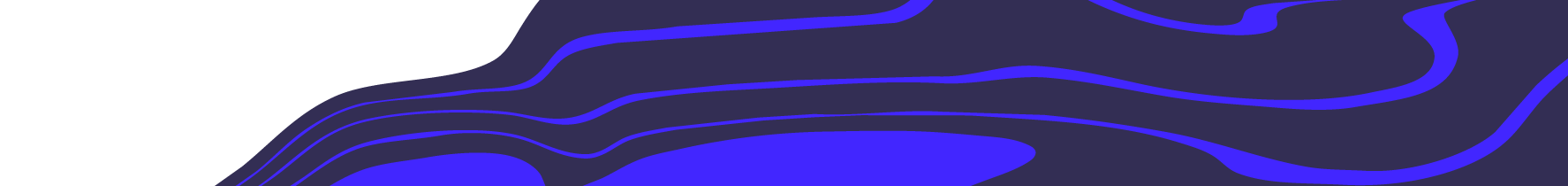 Lisätietoa Itämeripäivästä
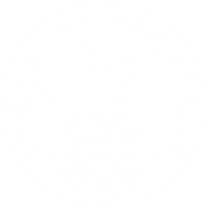 Itämeripäivän verkkosivut ovat saatavilla viidellä kielellä: 

Suomeksi itämeripäivä.fi
Englanniksi balticseaday.fi
Ruotsiksi östersjödagen.fi
Viroksi läänemerepäev.ee
Venäjäksi itameripaiva.fi/ru/
Verkkosivuilla:- Materiaalipankki
- Usein kysytyt kysymykset
- Vinkkejä ja ideoita
- Ilmoita tapahtuma
- Ilmoita teko Kumppaneille suunnattu Facebook-ryhmä
Tärkeissä tai kiireellisissä asioissa tavoitatte meidät sähköpostitse info@jnfoundation.fi
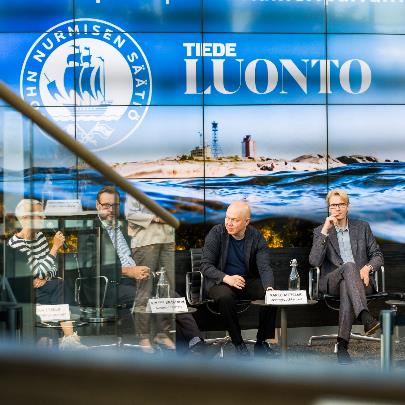 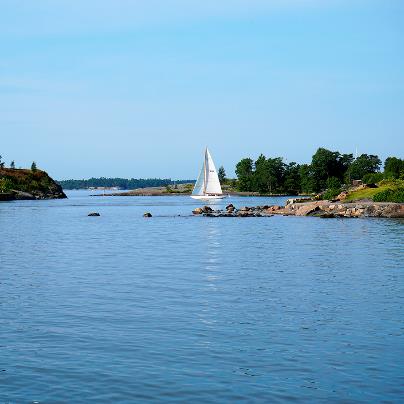 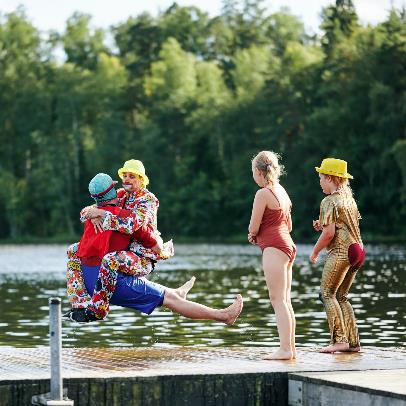 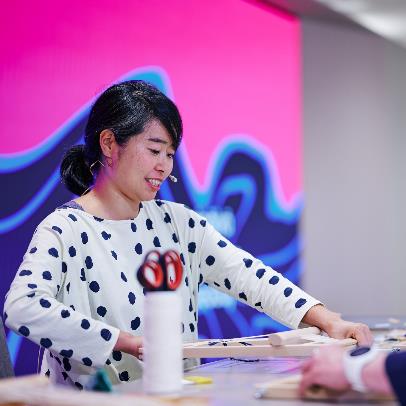 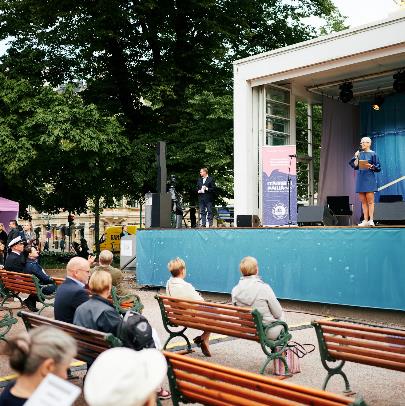 Tervetuloa mukaan Itämeripäivään!
info@jnfoundation.fi
www.itämeripäivä.fi
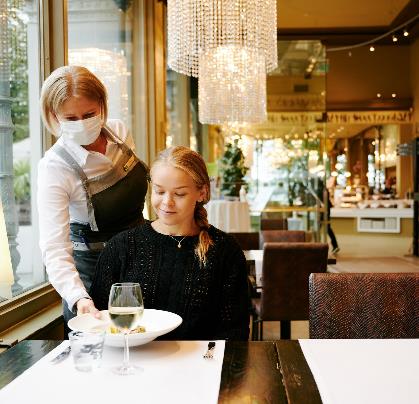 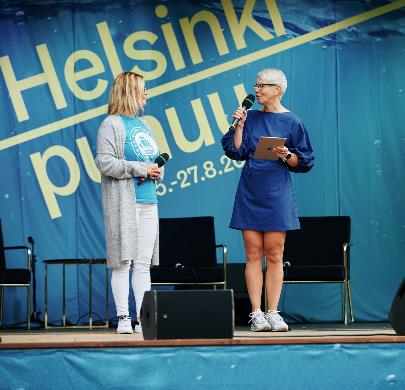 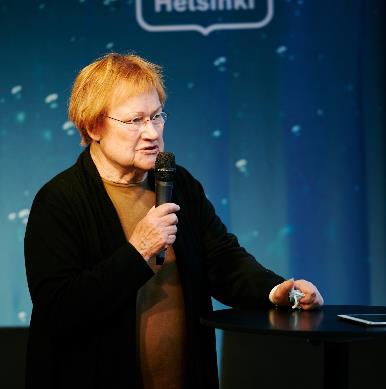 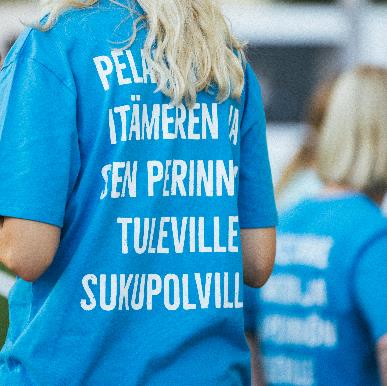 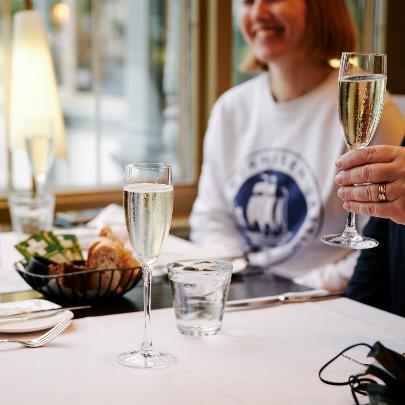 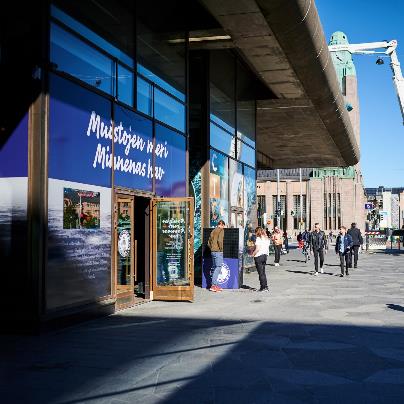 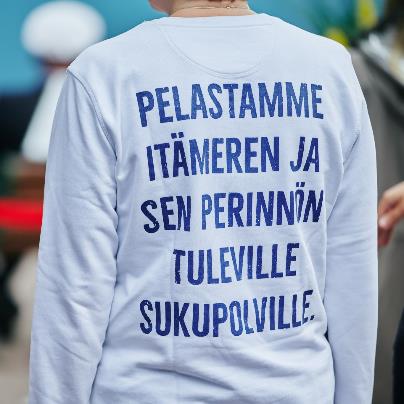 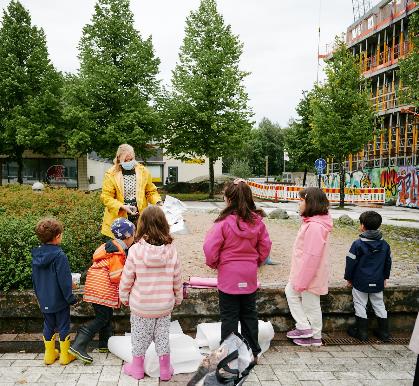 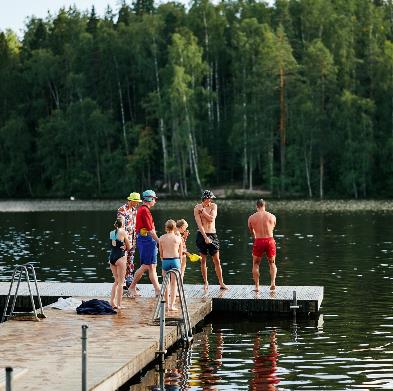 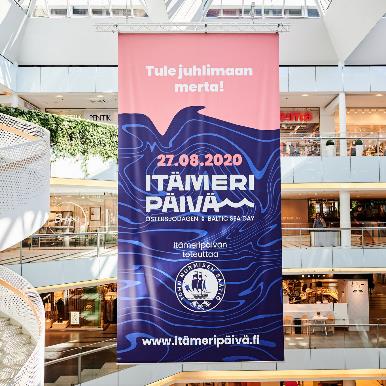 Kuvat: Ilkka Vuorinen